Quiz 6: 11/19-12/8
Vocabulary: Translation and picture matching.
Ponerse: Fill in the blank with the correct form of ponerse. Reflexive pronouns are required.
Deber: Fill in the blank with the correct form of deber.
Reading: Multiple choice questions.
Ponerse: to put on
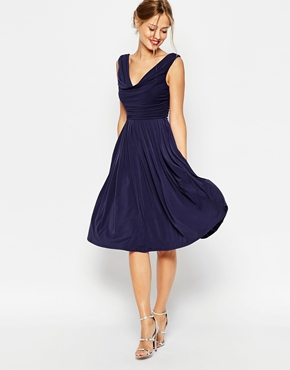 Ella
Ella ___ _____ un vestido y zapatos.
se   pone
Nosotros
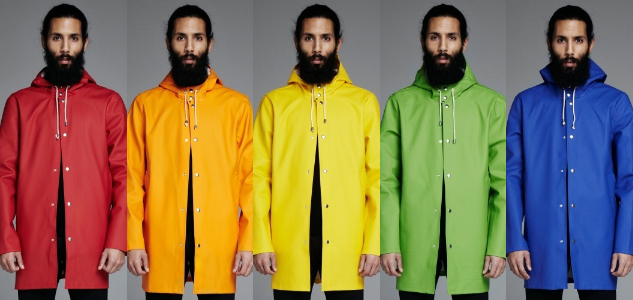 Nosotros ____ ________ impermeables.
nos   ponemos
Ustedes
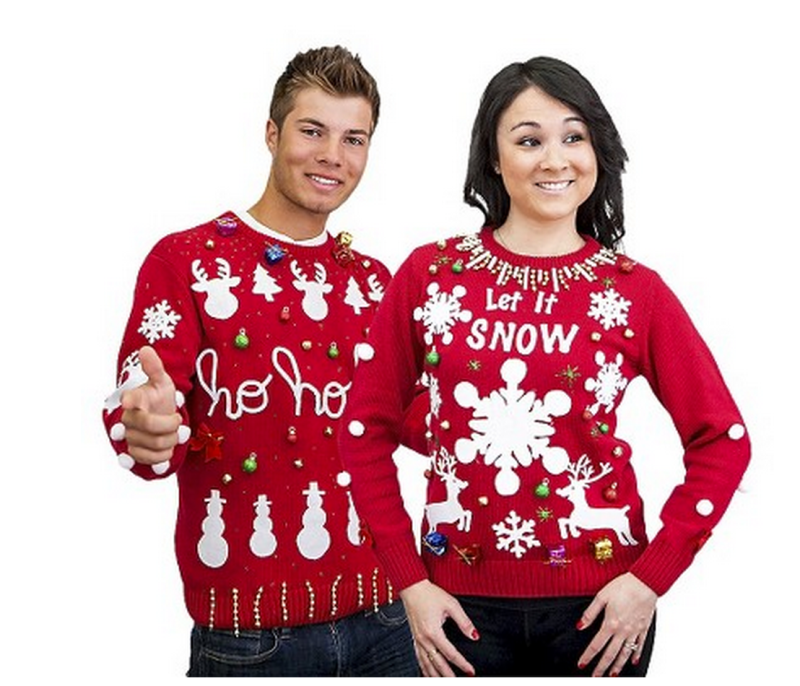 Ustedes ___ ______ suéteres.
se          ponen
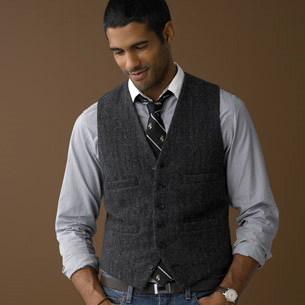 Yo
Yo ___ ______ un chaleco, una camisa y una corbata.
me   pongo
Vosotras
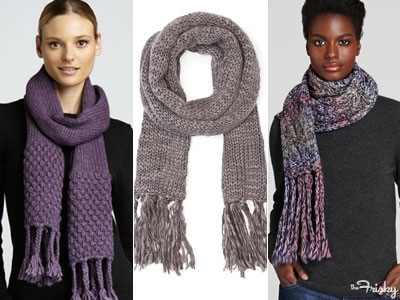 os
 ponéis
Vosotras ___ ________ bufandas y camisas.
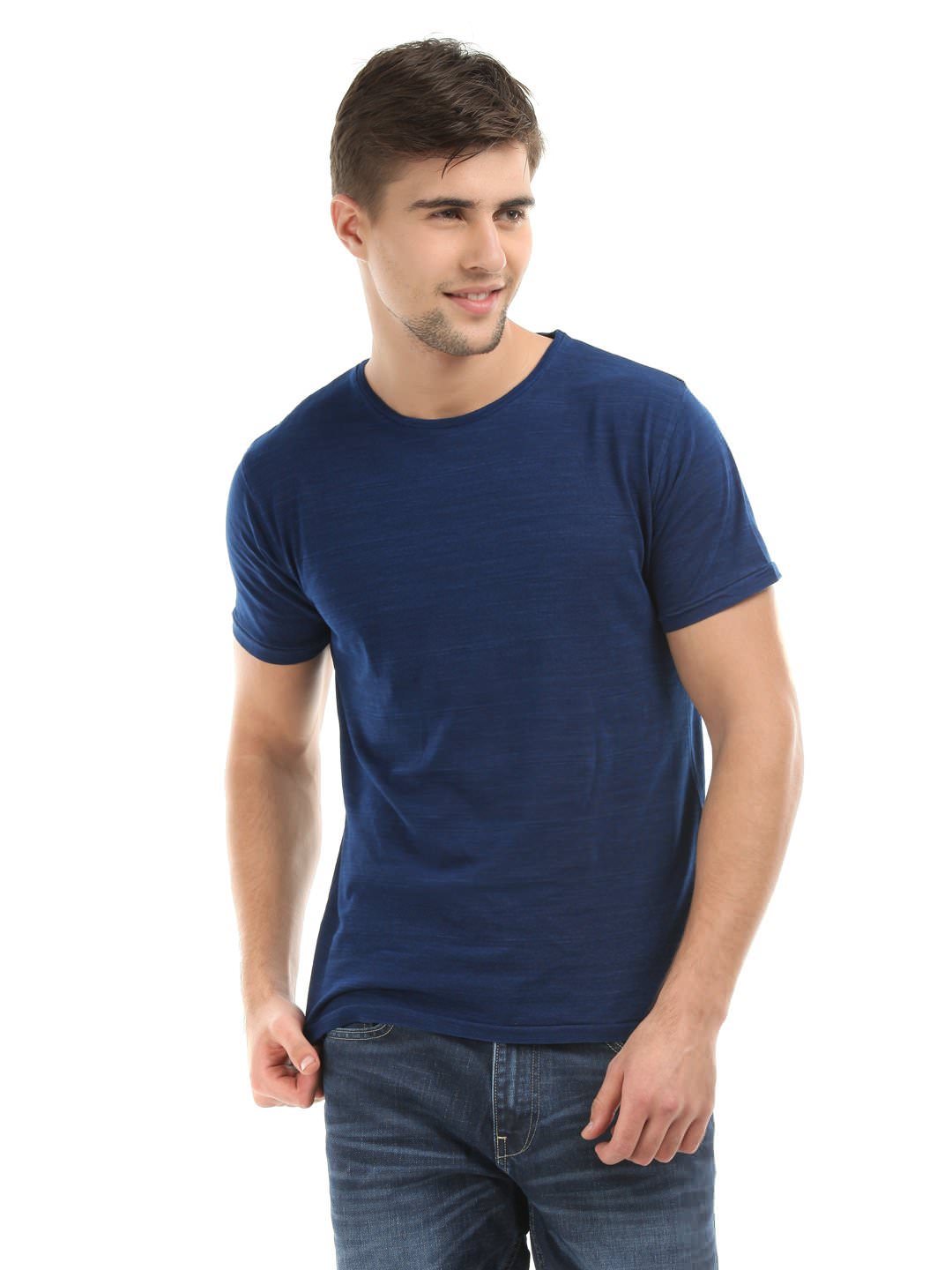 Tú
Tú ___ ______ jeans y una camiseta.
te    pones
Deber- should
Deber
(tú) _______ caminar a la escuela.
(yo) _______correr todos los días.
(nosotros) _________ hablar por teléfono.
(usted) _______ leer más libros.
(él) _______ estudiar para el examen.
(vosotros) ________ preparar la cena.
(ellas) _______ ponerse sus chaquetas.
debes
    debo
      	       debemos
	   debe
  debe
              debéis
	deben